«Использование презентации 
в образовательном учреждении»

Электронный дидактический материал по теме
«Как звери к зиме готовятся. Белочка»

Автор: воспитатель ГБДОУ № 4 В.О.
Ясинская Виктория Николаевна
Цель: способствовать формированию представлений у детей дошкольного возраста о диких животных
Задачи:
формировать у детей  представления о диких животных, знания о том, как звери готовятся к зиме;
формировать у детей умение украшать лист бумаги крупной веткой с завитками (элементом декоративных изделий),  использовать для украшения ветки различные знакомые элементы (цветы, листья, ягоды, мелкие завитки);
развивать координацию движений, пространственную ориентировку;
воспитывать эстетические чувства.
Материалы и оборудование:
картинки с изображениями животных леса;
 простой карандаш;
 альбомные листы;
 акварельные краски;
 кисточки.
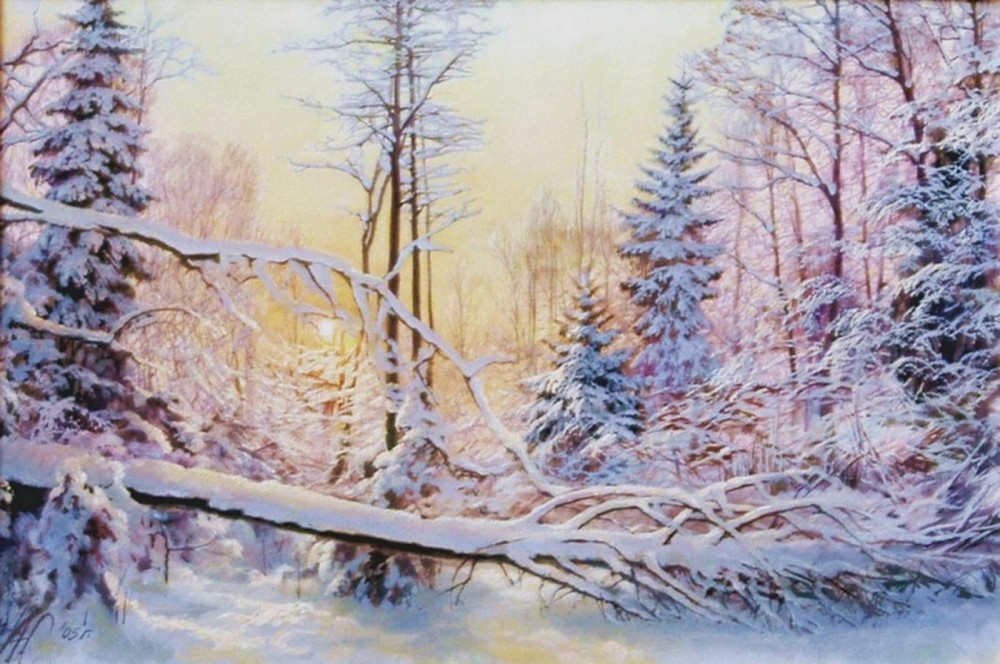 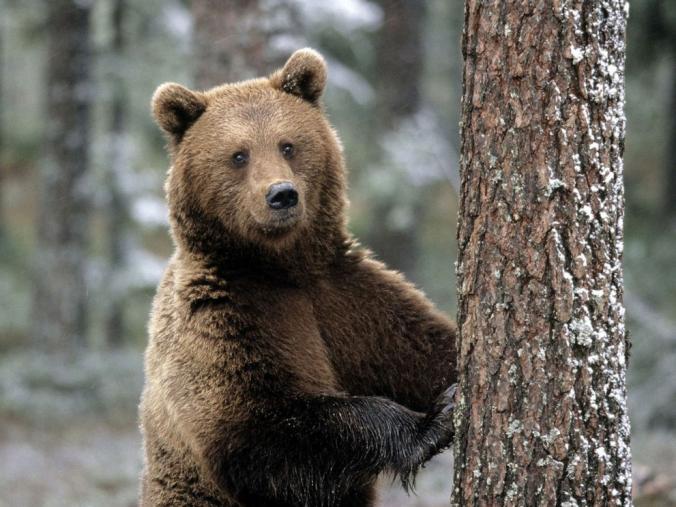 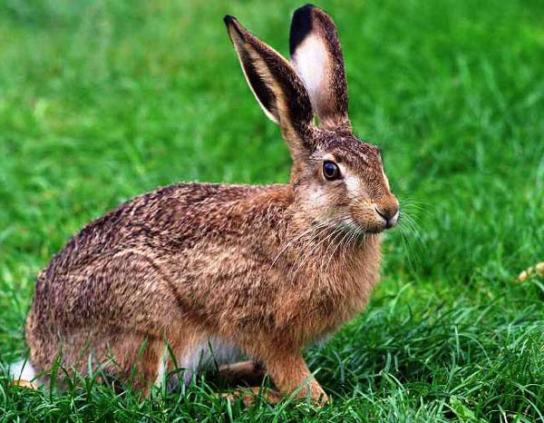 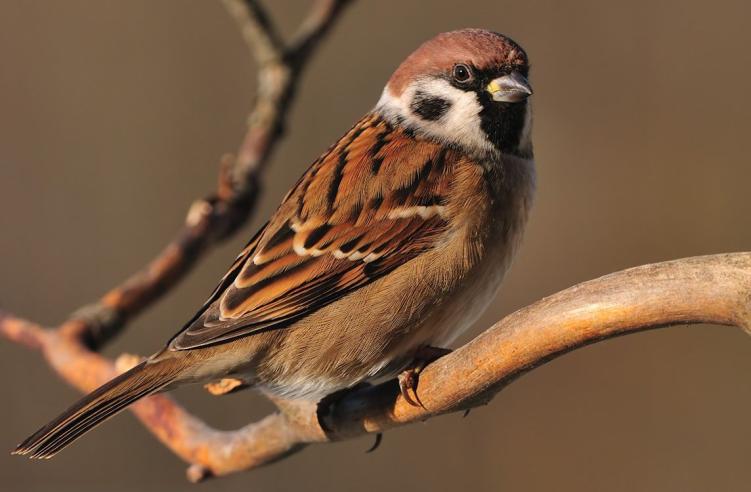 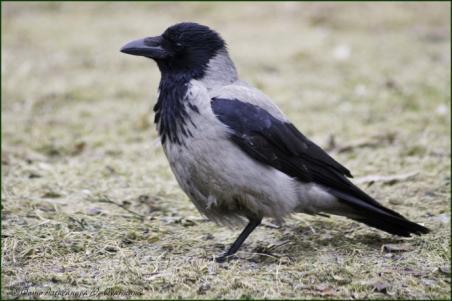 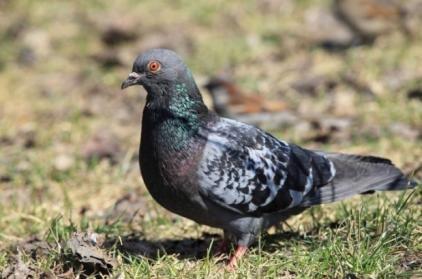 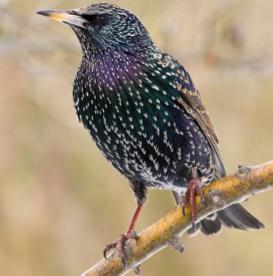 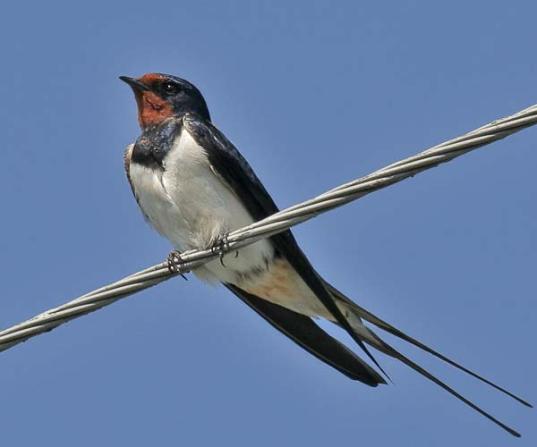 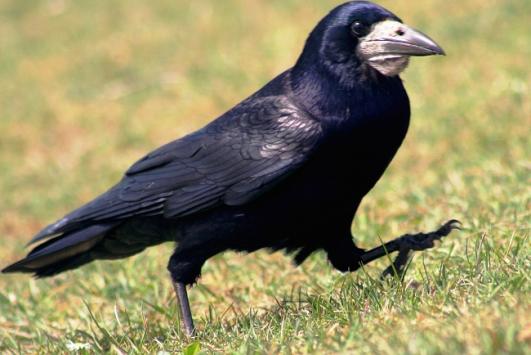 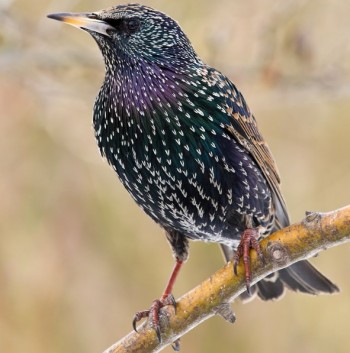 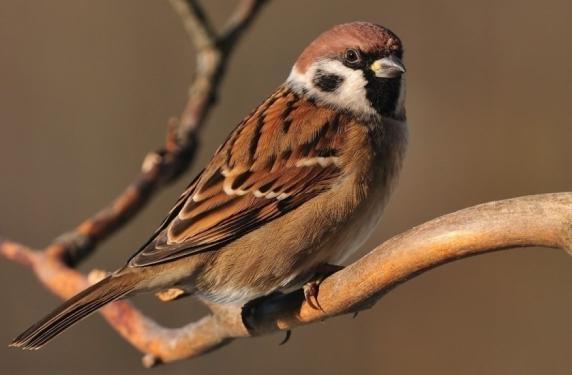 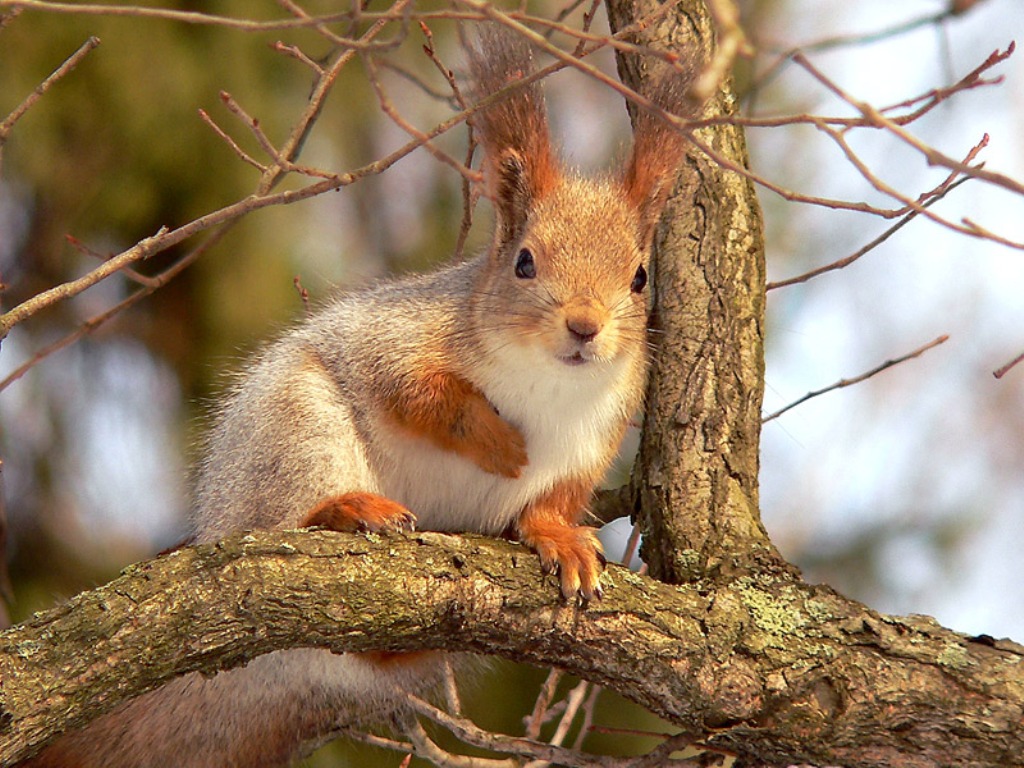 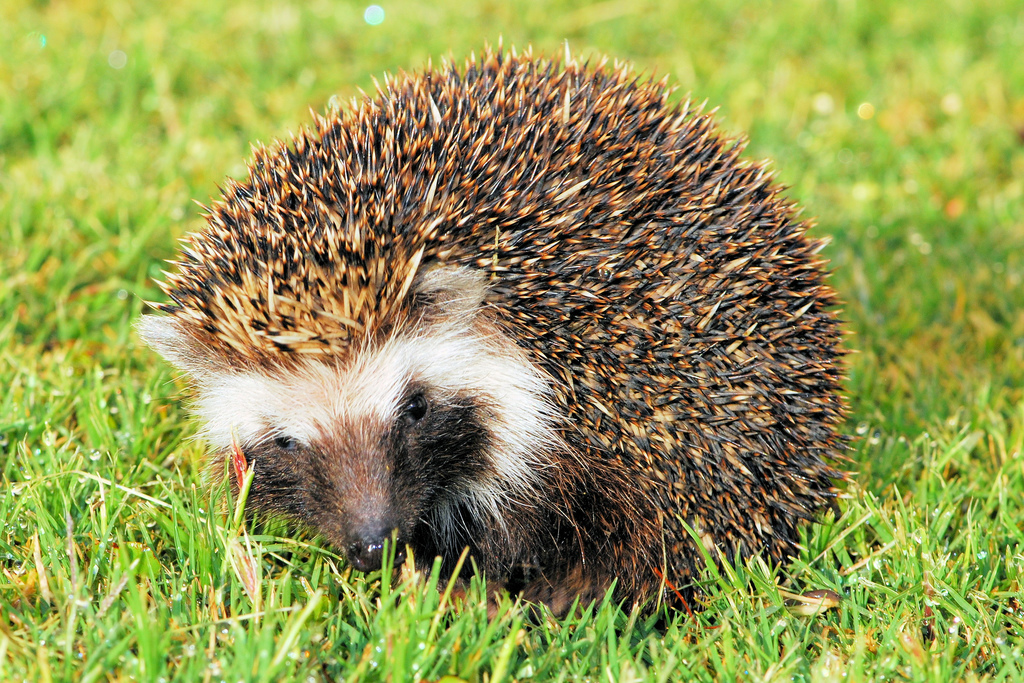 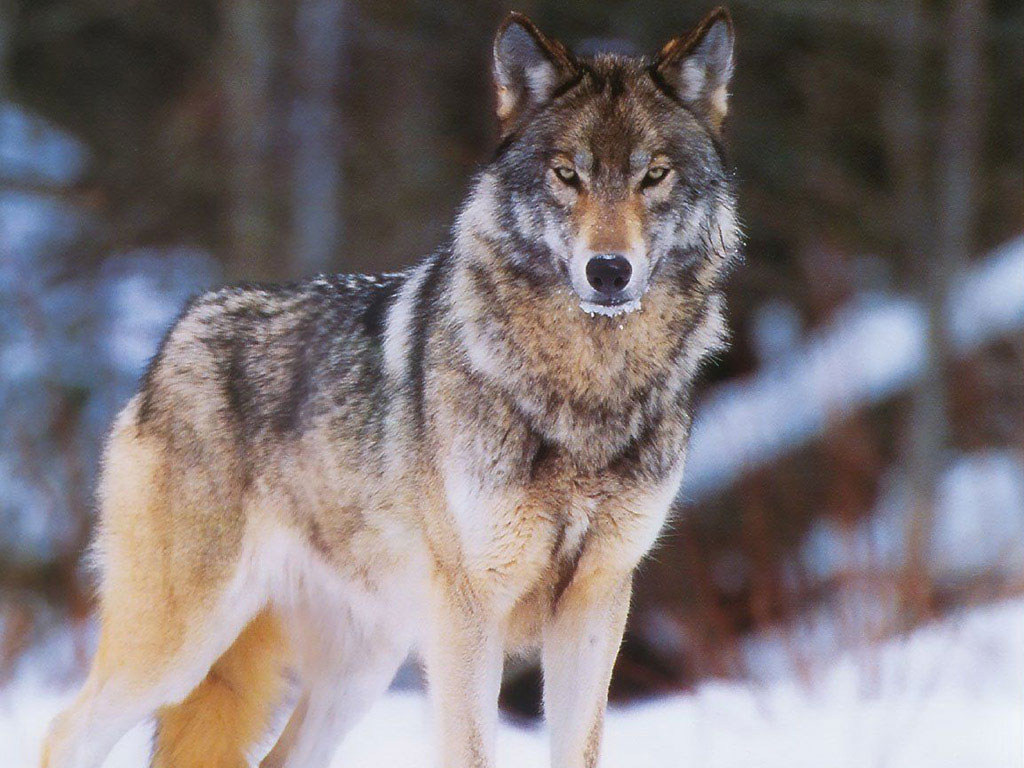 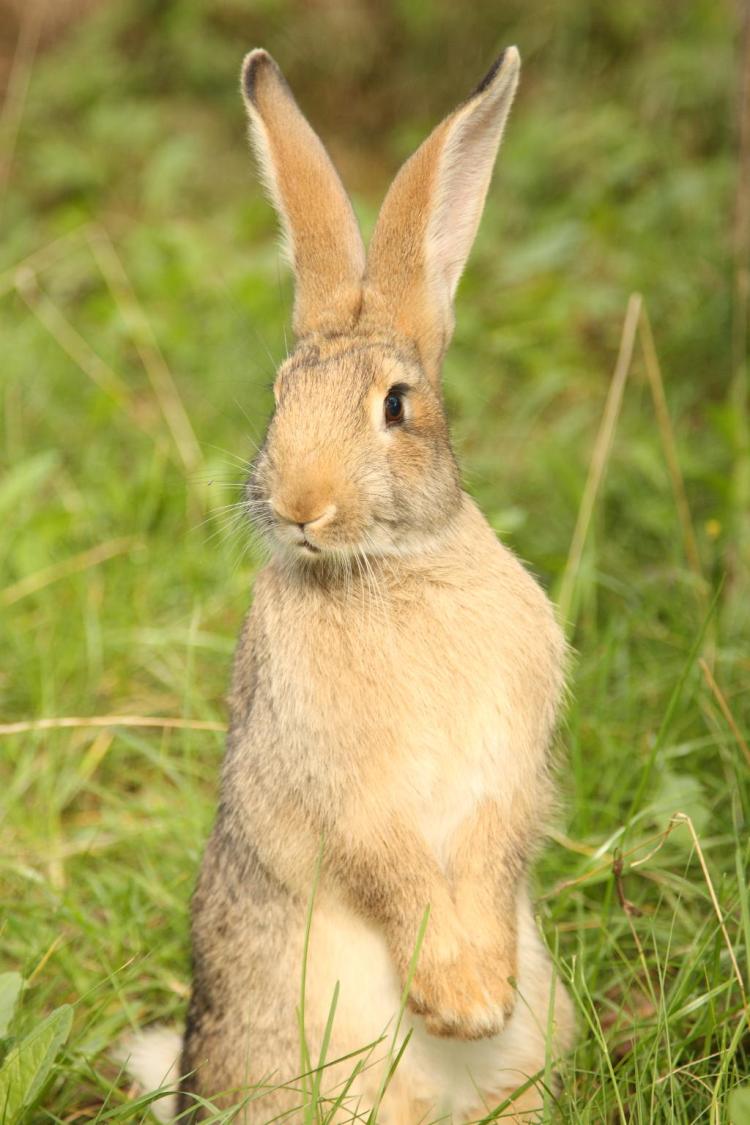 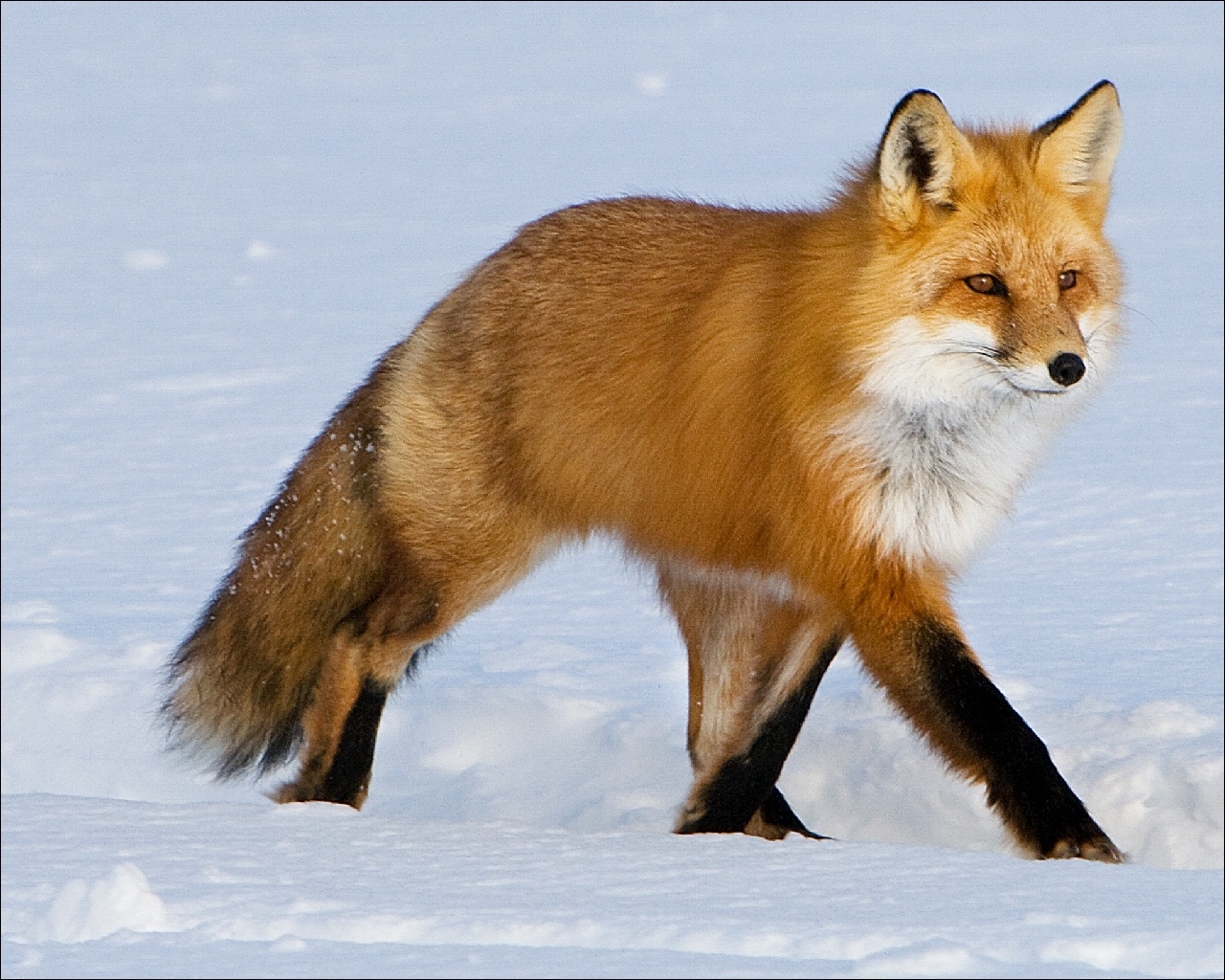 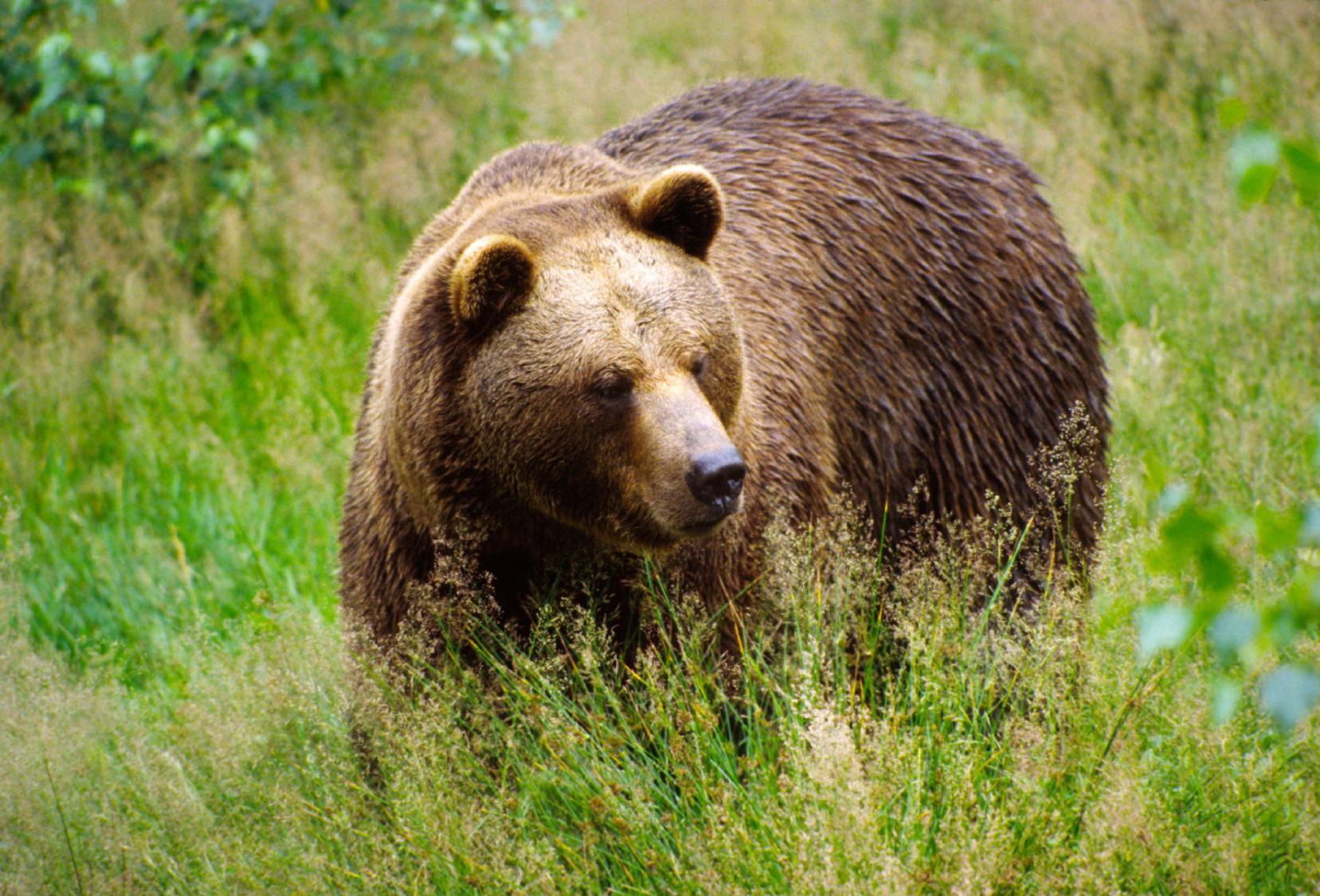 Барсук
Под берёзкой, на горе,
 Спит барсук в своей норе.
 А нора у барсука
Глубока - преглубока.
 Барсуку тепло и сухо,
 Целый день ласкает ухо
 Шум берёзовых ветвей
 Да сопение детей:
 На подстилке крепко спят
 Мальчики с усами
 И от сытости сопят
 Влажными носами...
 Скрипнет ветка или сук -
 Приоткроет глаз барсук,
 Чутким ухом поведёт,
 Усмехнётся и уснёт:
 Ведь нора у барсука
Глубока...
Белка